ИССЛЕДОВАНИЕ ВЫСШИХ ГАРМОНИК В ВЫСОКОВОЛЬТНОЙ СЕТИ СИСТЕМ ЭЛЕКТРОПИТАНИЯ УСКОРИТЕЛЬНЫХ УСТАНОВОК НУКЛОТРОН И БУСТЕР
Наумов Олег Евгеньевич
научный сотрудник гр. №2 РЗА НИОСЭН ЛФВЭ, к.т.н.
Высшие гармоники
Высшие гармоники – синусоидальные составляющие напряжений (токов) в электрической сети переменного тока, частоты которых кратны основной частоте сети 50 Гц (т.е. 150 Гц, 250 Гц и т.п.)

Оказывают негативное влияние на электрооборудование:
- повышенный нагрев изоляции и сокращение срока службы;
- перегрев и выход из строя конденсаторных батарей;
- появление помех в системах автоматики, телемеханики и связи.

Основной источник высших гармоник – полупроводниковые преобразователи (выпрямители)
реальный ток
идеальный ток 50 Гц
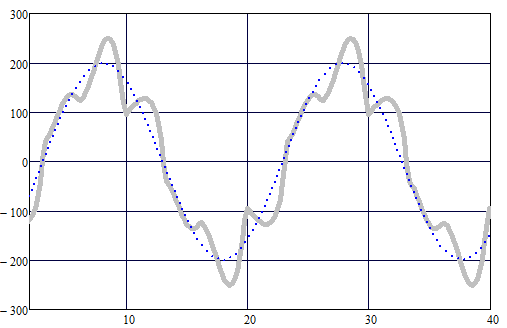 Ток, А
Время, мс
Пример: осциллограмма тока ввода ПС 15 (фаза А), 23.01.2023
2
Схема сети
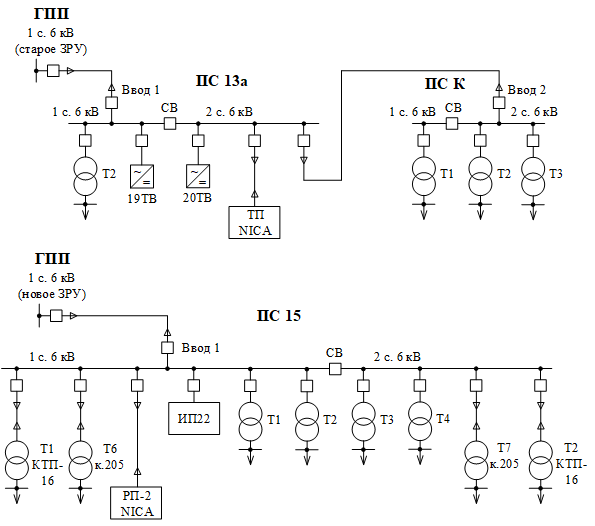 Схема высоковольтной сети системы электропитания Нуклотрона и Бустера
3
Обработка результатов измерений
Осциллограммы фазных токов и напряжений
IA, IB, IC
UA, UB, UC
Вычисление гармонических составляющих по ГОСТ 32144-2013 и ГОСТ 30804.4.7-2013
Вычисление суммарных коэффициентов гармоник
Преобразование Фурье
где Y – рассматриваемая переменная (IA, IB, IC, UA, UB, UC);
               – среднеквадратичное значение гармонической подгруппы составляющей порядка h;
                     – среднеквадратичное значение спектральной составляющей порядка             ;
       N – число периодов основной частоты, соответствующее длительности временного интервала
              измерения (в данном случае 10), 
       h – порядковый номер гармонической составляющей (от 1 до 40);
       hmin = 2, hmax=40.
4
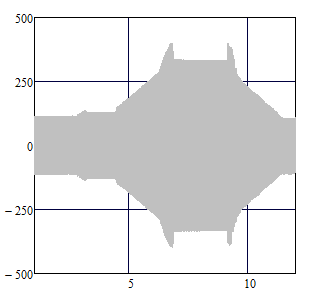 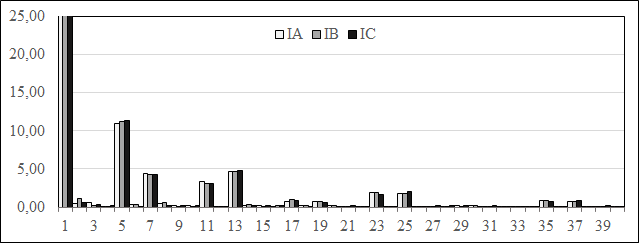 Максимум цикла
Гармоники на ПС 13а (1/2)
KI(h), %
Ток, А
Минимум цикла
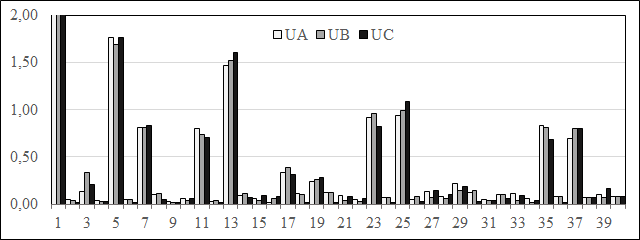 Время, с
KU(h), %
Порядковый номер гармоники h
Ток ввода ПС 13а
Спектры тока ввода ПС 13а и напряжения на шинах 6 кВ в максимуме цикла Нуклотрона
При p=12  h=11, 13, 23, 25, 35, 37
KI = 13,69%, KU = 3,18%
5
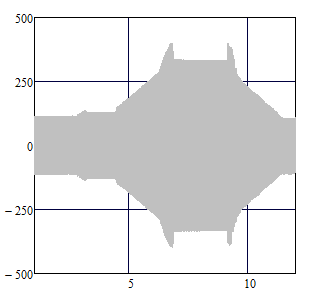 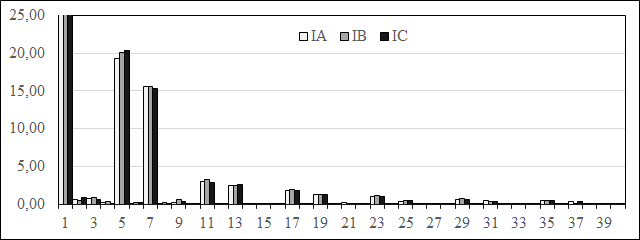 Максимум цикла
Гармоники на ПС 13а (2/2)
KI(h), %
Ток, А
Минимум цикла
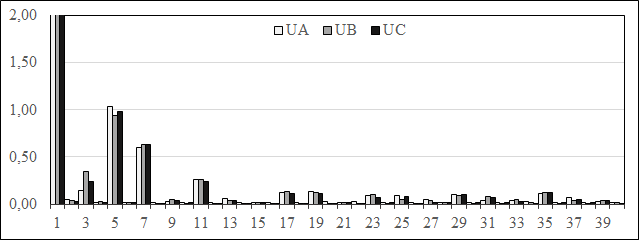 Время, с
KU(h), %
Порядковый номер гармоники h
Ток ввода ПС 13а
Спектры тока ввода ПС 13а и напряжения на шинах 6 кВ в минимуме цикла Нуклотрона
При p=12  h=11, 13, 23, 25, 35, 37
KI = 25,73%, KU = 1,26%
6
Гармоники на ПС К
реальный ток
идеальный ток 50 Гц
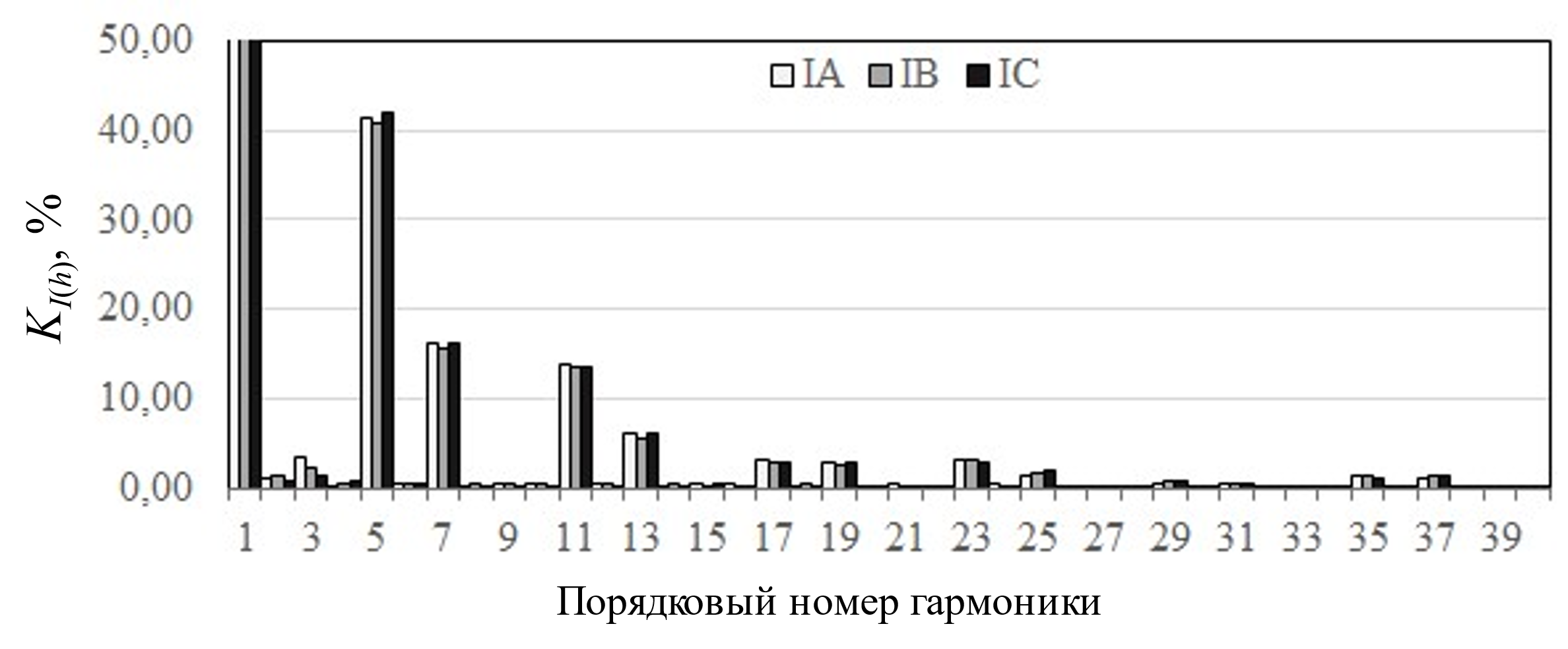 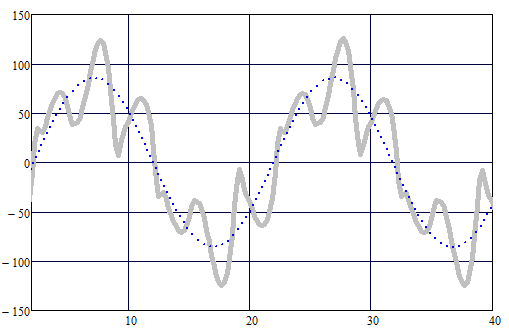 Ток, А
Спектр тока ввода ПС К
KI = 47,28%
Время, мс
При p=6  h=5, 7, 11, 13, 17, 19…
7
Гармоники на ПС 15
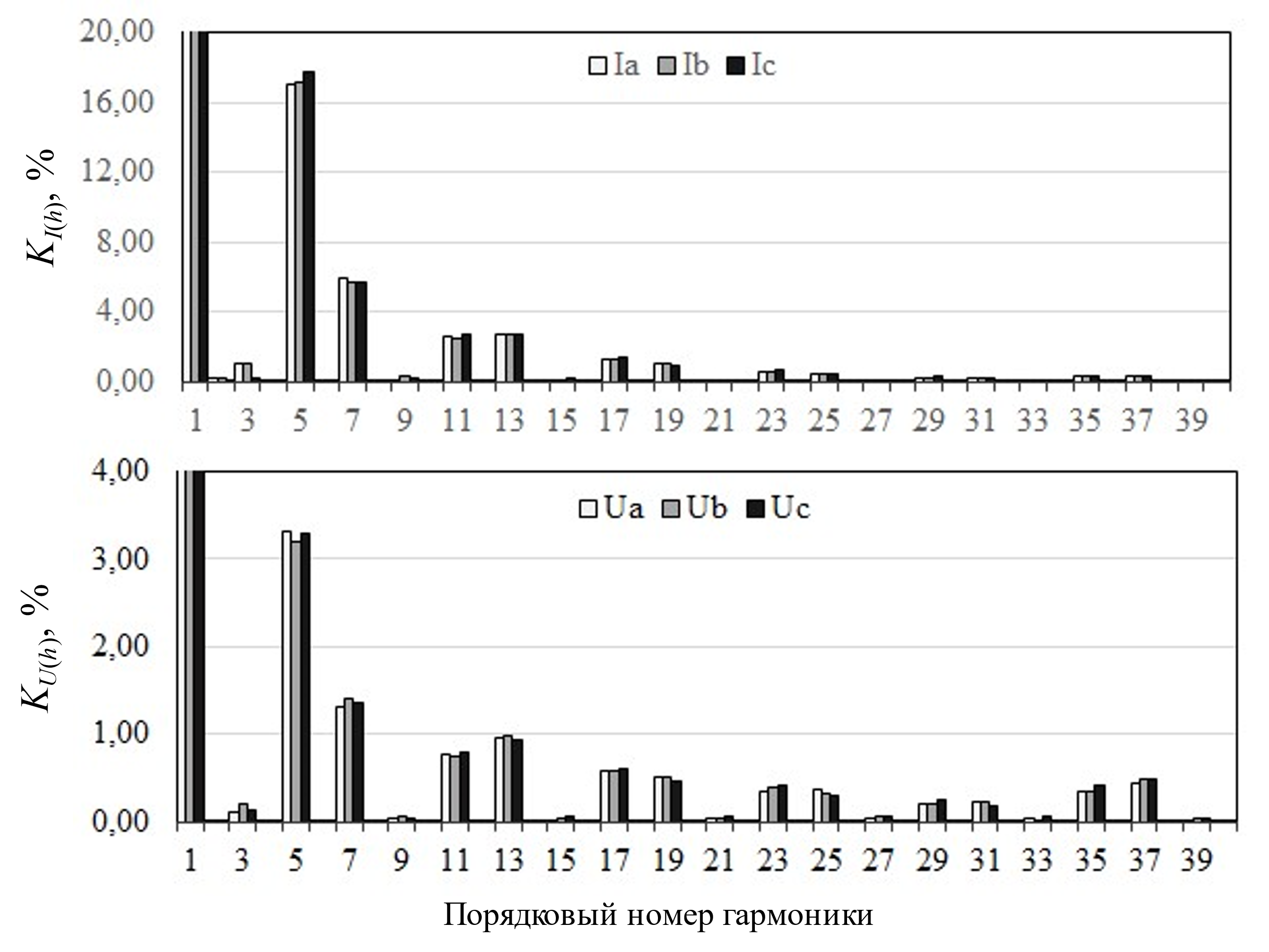 При p=6  h=5, 7, 11, 13, 17, 19…
Спектры тока ввода ПС 15 и напряжения на ее шинах 6 кВ
KI = 18,7%, KU = 3,92%
8
После сеанса
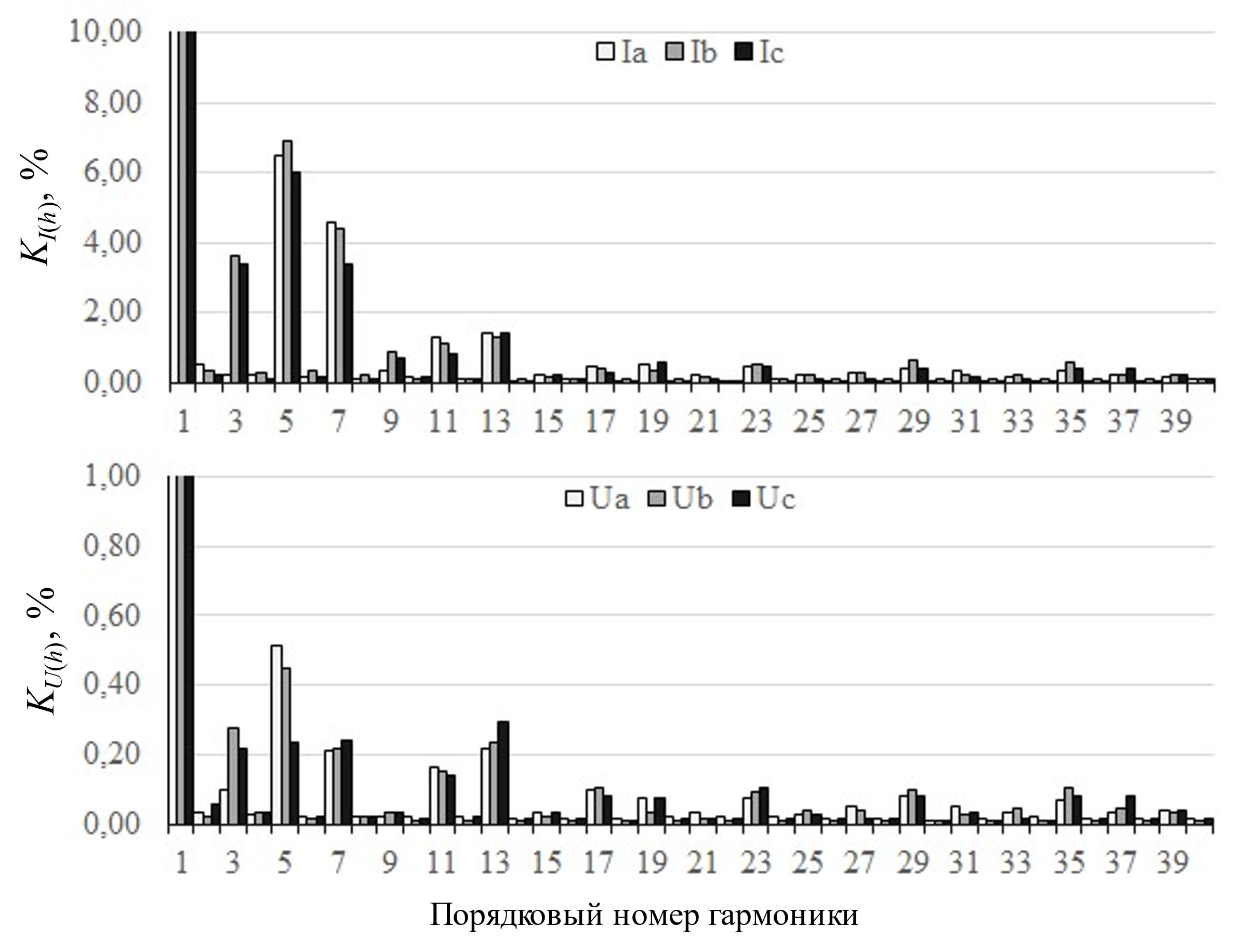 Спектры тока ввода ПС 13а и напряжения на ее шинах 6 кВ после окончания сеанса
KI = 8,49%, KU = 0,64%
9
Отчет по качеству электроэнергии ARIS
Близко к предельному нормативному значению!
Суммарные коэффициенты гармоник фазных напряжений ПС 15 
(из отчета ARIS за сутки 25.01.2023)
Коэффициенты гармонических составляющих фазных напряжений ПС 15 порядка h 
(из отчета ARIS за сутки 25.01.2023)
10
Выводы
Фазные токи и напряжения в СЭП ускорительных установок Нуклотрон и Бустер (ПС 13а, ПС К, ПС 15) содержат значительное количество высших нечетных гармоник до 37-ой включительно. Амплитуды гармоник существенно изменяются в зависимости от фазы цикла ускорительных установок. Основными источниками гармоник являются: на ПС 13а – тиристорные преобразователи 19ТВ и 20ТВ, на ПС К и ПС 15 – 6-фазные выпрямители полупроводниковых преобразователей, подключенные ко вторичным обмоткам трансформаторов Т1-Т3 и Т1-Т4 соответственно.
Состав гармонических составляющих является характерным для 6-пульсных и 12-пульсных полупроводниковых преобразователей, наиболее мощными являются 5-я, 7-я, 11-я и 13-я. Однако 35-я и 37-я гармоники напряжения на ПС 15 имеют необычно большие величины, превосходящие амплитуды предыдущих по номеру гармоник. Необходимо дополнительное исследование в более высокочастотной области спектра (h>40), где также возможно существование значительных по величине гармонических составляющих.
Суммарные коэффициенты гармонических составляющих фазных напряжений, а также коэффициенты отдельных гармонических составляющих пока не превышают значений ГОСТ 32144-2013. Однако величины KU(95%) и KU(5) на ПС 15 близки к нормативным пределам. Учитывая увеличение нагрузки СЭП, количества и мощности полупроводниковых преобразователей, процентное содержание высших гармоник будет расти, что может привести к превышению значений, установленных ГОСТ. Необходим постоянный мониторинг уровня высших гармоник в СЭП ускорительных установок Нуклотрон и Бустер.
11